재발방지위원회
103동 지하1층 시스템동바리 해체작업 중 손가락 끼임사고발생
2024. 05 .15. 수요일
현장명: 부암2차 비스타동원 아트포레 신축공사 현장
1. 공사개요
현 장 명
부암2차 비스타동원 아트포레 신축공사 현장
현장 소장
장 종 민
공사 기간
2022.03.11 ~2025.08.30
공사 금액
\84,147,180,000
현장전경
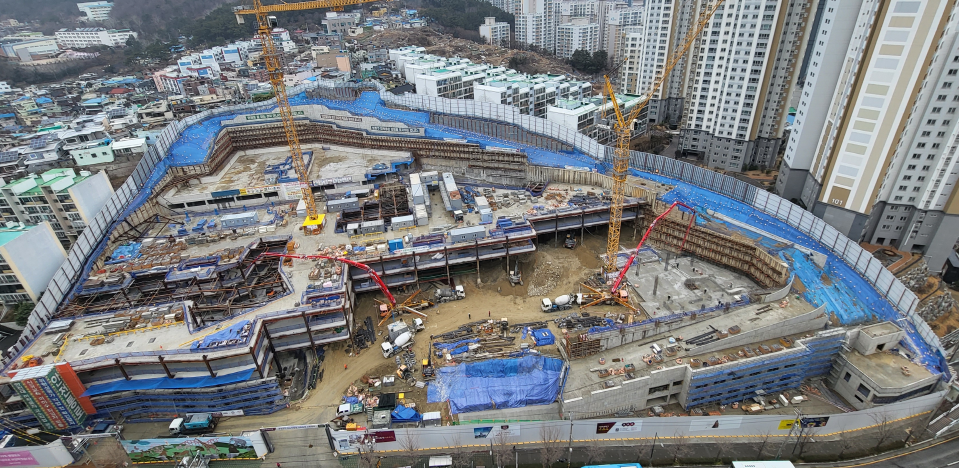 2. 해당작업 지휘 개통도
동원개발
장 종 민
현장 소장
이 태 욱, 최 현 철
안전관리자
최 은 서
보건관리자
공사 부장
김 근 호
권현재, 김진태
공사 담당
업체명 :용마루건설
현장소장
조 한 주
관 리 자
이철우(안전관리자)
홍새벌
(동바리팀장)
대 상 자
정 도 영
목 격 자
-
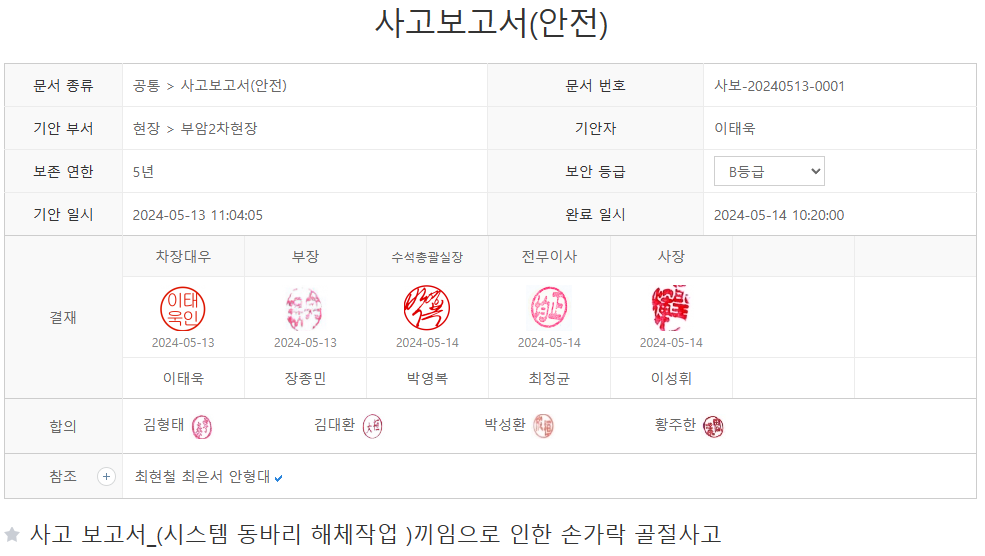 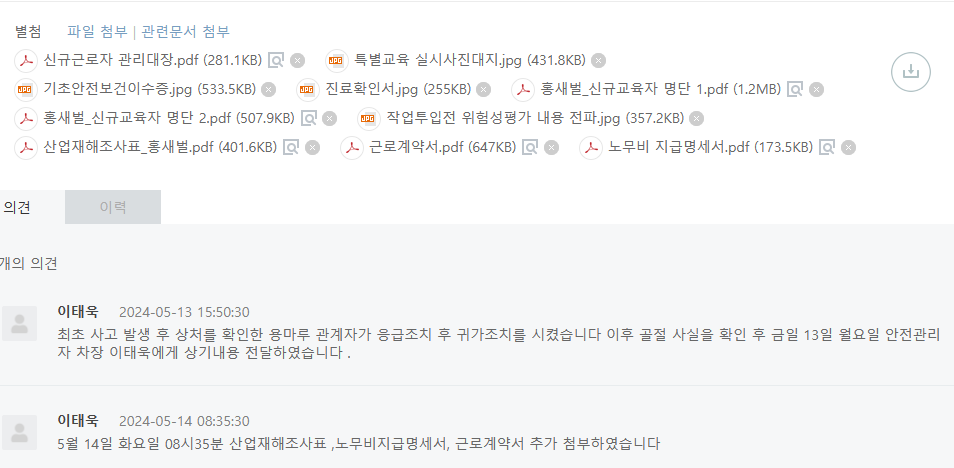 4
3. 사고보고서
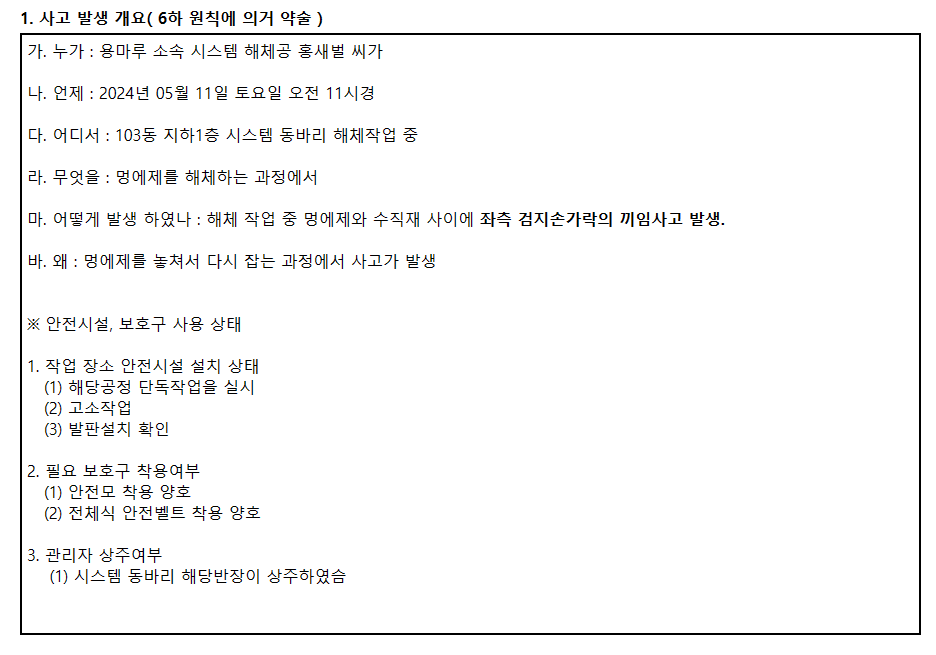 5
3. 사고보고서
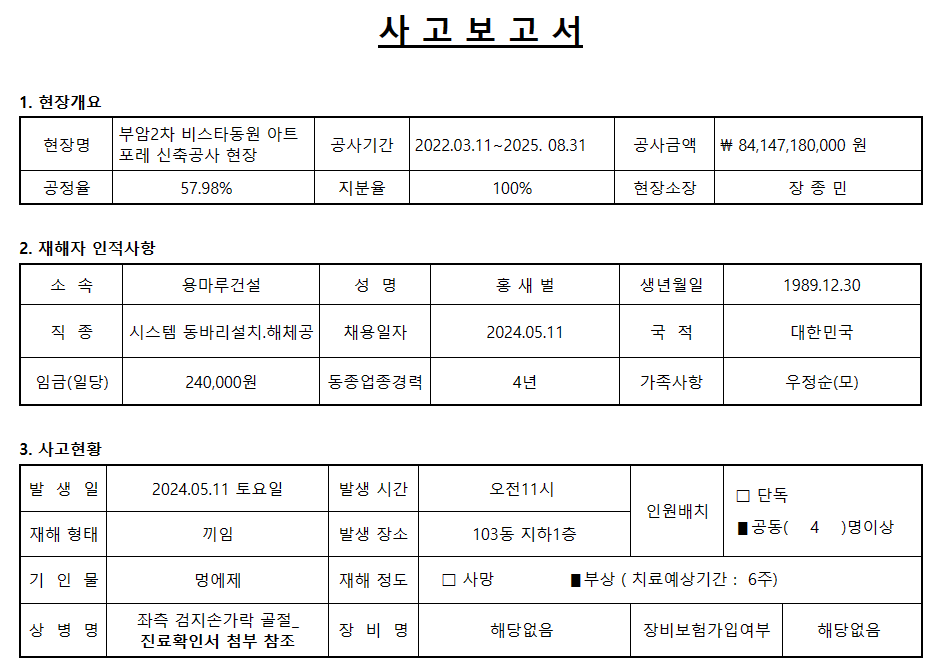 6
4.위험성평가
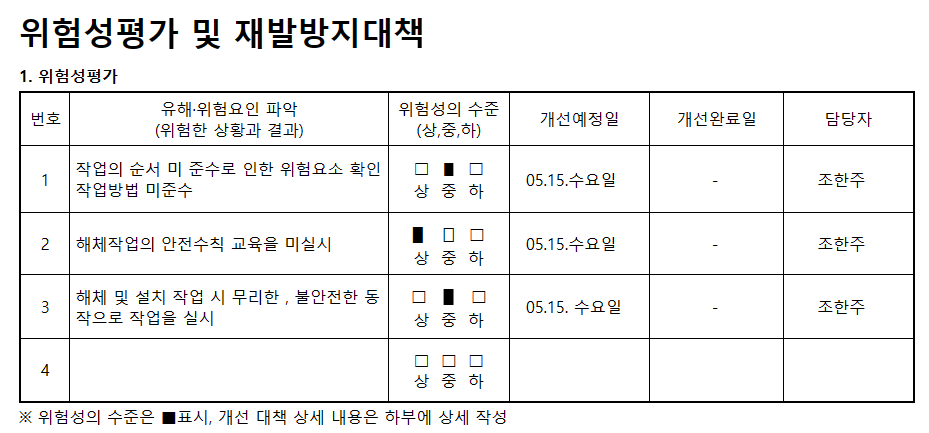 7
5.재발방지대책
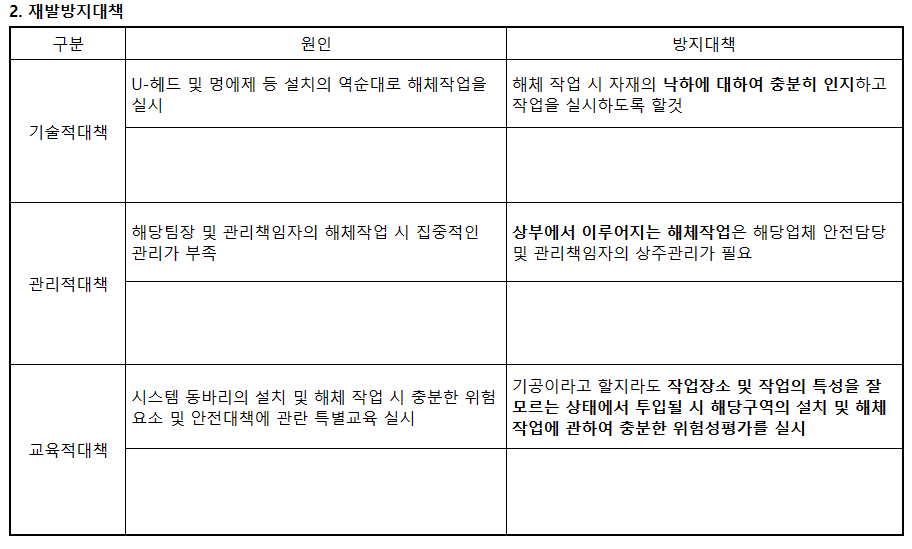 8
6. 위험성평가에 해당사고사례 전파 및 조치등록
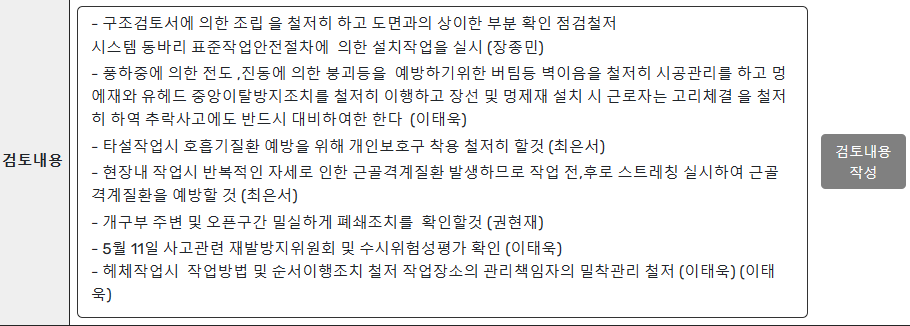 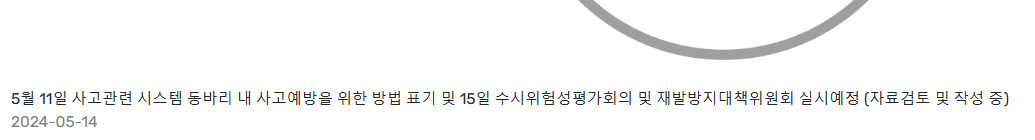 첨부 1 : 위험성평가 및 사고사례 공유
재해발생공유 및 위험성평가회의 실시
해당업체 재발방지위원회 개회
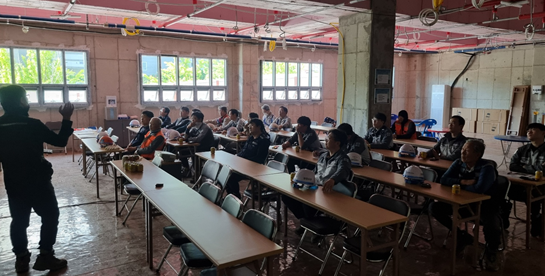 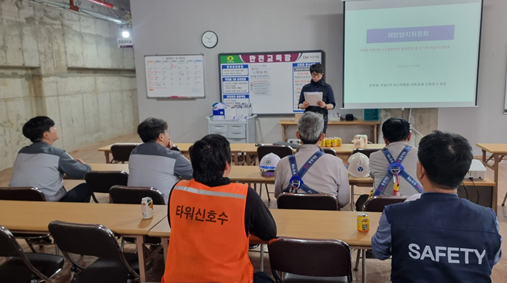 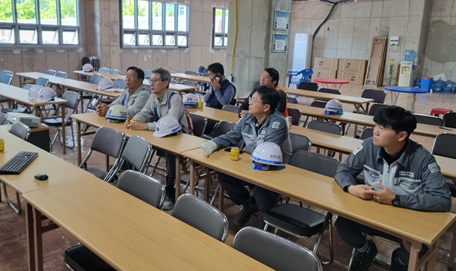 10
첨부 2 : 재발방지대책 특별안전교육 실시
용마루건설 사고사례 전파 
 개인보호구 점검실시
전체 아침조회시 사고조사 및 안전대책내용 전파
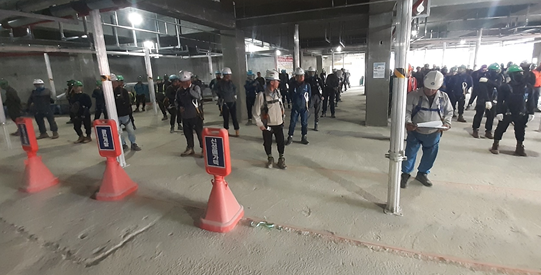 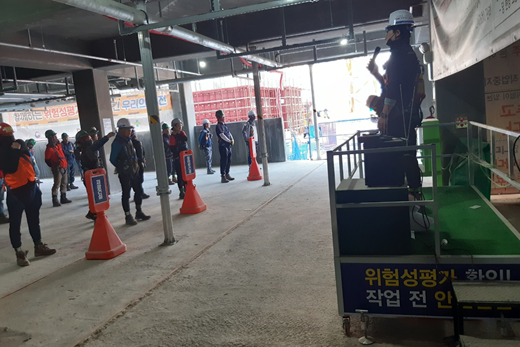 11
End of Document